07.05.2013
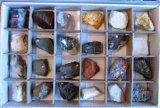 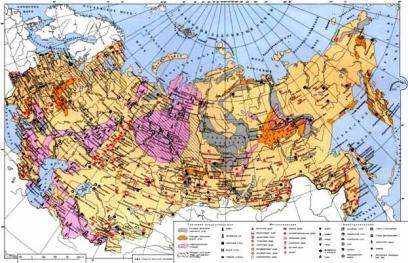 Руди металів
Гематит
Лимоніт
Магнетит
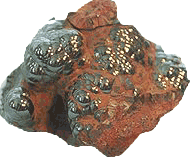 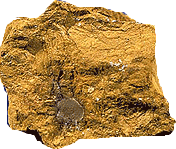 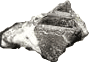 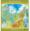 Пиріт
Халькопиріт
Галеніт
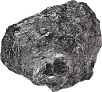 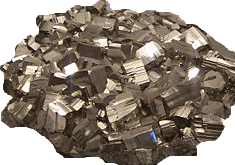 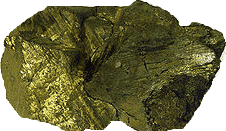 Гарниерит
Боксит
Сфалерит
Піролюзит
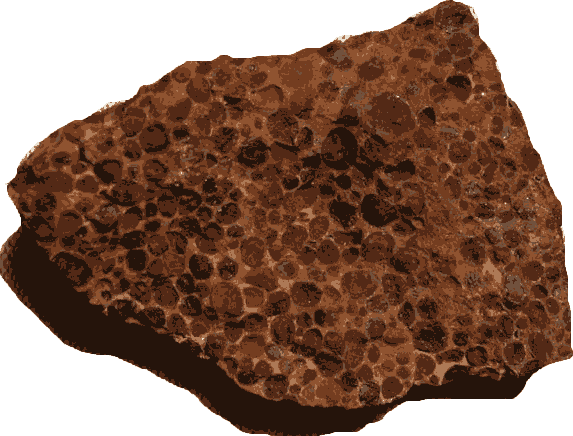 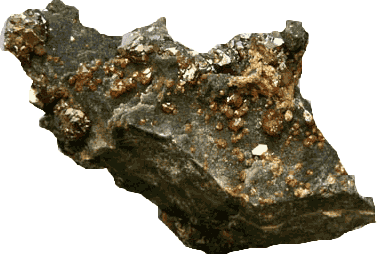 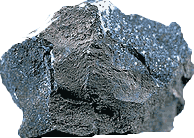 07.05.2013
2
Гематит 
(червоний залізняк)
Формула Fe2O3 

Колір
Від металево сірого 
до коричнево-червоного 
 
Твердість 	5,5 — 6,5 

Щільність  4,9 — 5,3 г/см³
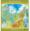 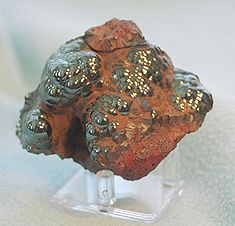 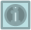 3
07.05.2013
Лимонит 
(бурий залізняк)
Формула FeOOH·(Fe2O3·nH2O) 

Колір
Бурий, чорний, охристо-жовтий 
 
Твердість 1,5 — 5,5 


Щільність 3,3—3,9 г/см³
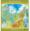 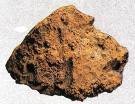 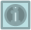 4
07.05.2013
Халькопирит 
(мідний колчедан)
Формула CuFeS2 

Колір
 Золотисто-жовтий 

Твердість 3,5 

Щільність 
4,1 — 4,3 г/см³
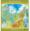 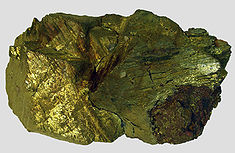 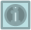 5
07.05.2013
Пирит 
(сірий колчедан, залізний колчедан)
Формула FeS2 

Колір
	  Латунно-жовтий
 
Блиск 
	  Металевий
 
Твердість 6 — 6,5 

Щільність 4,95—5,1 г/см³
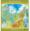 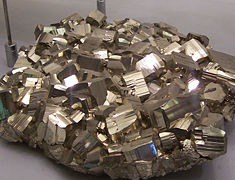 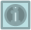 6
07.05.2013
Магнетит 
(магнитный залізняк)
Формула FeO·Fe2O3

Колір
 Железно-чёрный 

Блиск Металевий

Твердість 5,5 —6,0 

 Щільність 4,9 — 5,2 г/см³
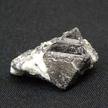 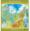 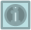 7
07.05.2013
Пиролюзит 
(марганцева руда)
Формула MnO2 

Колір
 Сталево сірий, 
блакитно-сірий

Твердість 2 — 2,5 

Щільність 4,4 — 5,06 г/см³
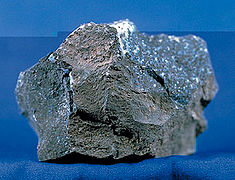 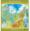 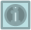 8
07.05.2013
Сфалерит 
(цинкова обманка)
Формула ZnS 

Колір
жовтий,  червоно-
коричневий або чорний

Твердість 	3,5-4,0

Щільність около 4 г/см³
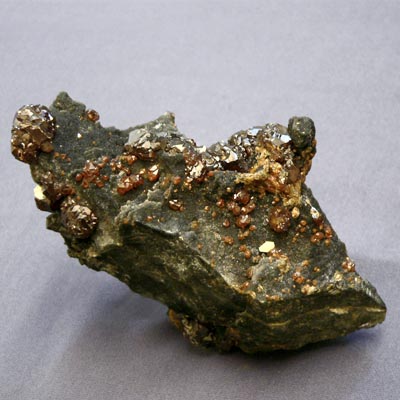 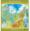 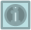 9
07.05.2013
Боксит 
(алюмінієва руда)
Формула Al 2O3 

Колір
  червоний та темно- червоний, рідше білий, сірий, чорний
 
Твердість 	4,5 — 5,5 

Щільність 4,9 — 5,3 г/см³
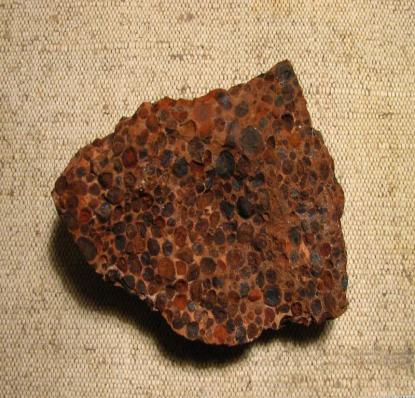 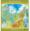 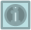 10
07.05.2013
Галеніт
Формула PbS 

Колір
Свинцово-сірий 

Блиск  Металевий

Твердість 2,5 

Щільність 7,2 — 7,6 г/см³
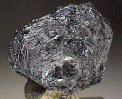 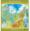 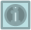 11
ДякуюзаУвагу
07.05.2013
12